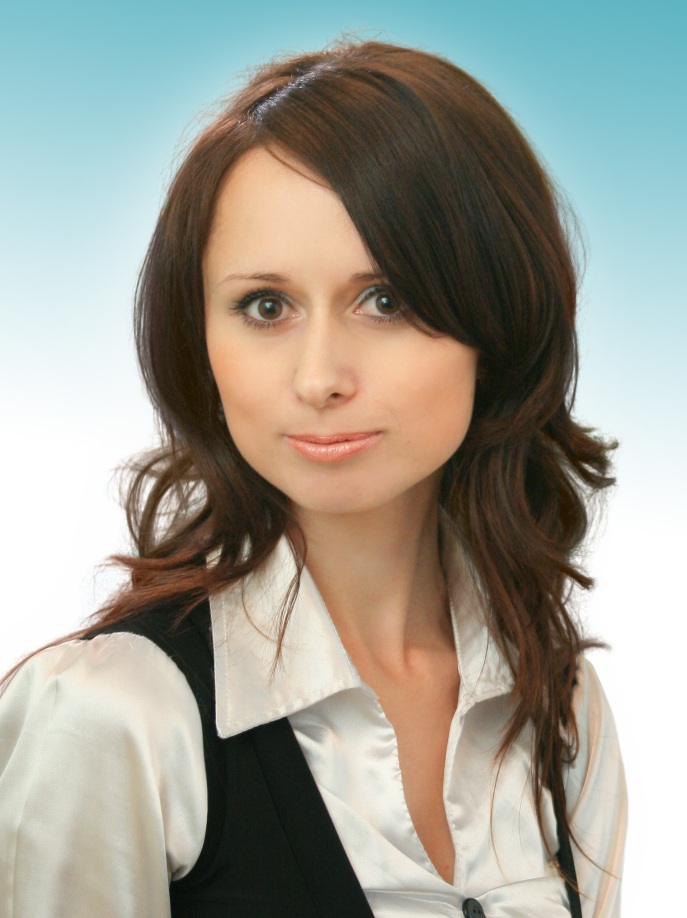 Хасаншина Алина
 Ринатовна
Музыкальный руководитель
МБДОУ «Центр развития ребенка-
Детский сад №39 «Золотой петушок»
г. Альметьевск»
«Народные танцы Поволжья как средство музыкального развития  детей дошкольного возраста»
«Дружелюбие, уважение к людям разных национальностей не передаются по наследству, в каждом поколении их надо воспитывать вновь и вновь, и чем раньше начинается формирование этих качеств, тем большую устойчивость они приобретут»
                                   Э.К.Суслова
Цель: прививать уважение детей  к культуре своего народа и к народу других наций  через народные танцы , игры а также обогатить словарный запас детей с помощью музыкально-ритмических движений.
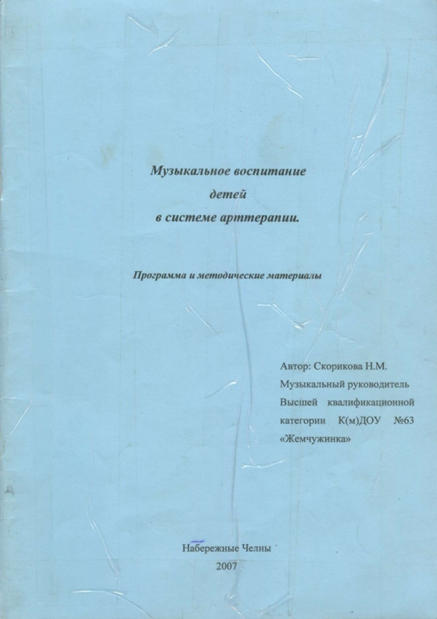 Программа «Музыкальное воспитание детей в системе арттерапии» автор Н.М. Скорикова.Программа по ритмической пластики для детей «Ритмическая мозаика» автор А. БуренинаПрограмма по музыкально-ритмическому воспинию детей 2-3 лет «Топ-хлоп» авторы Т. Сауко, А. Буренина.
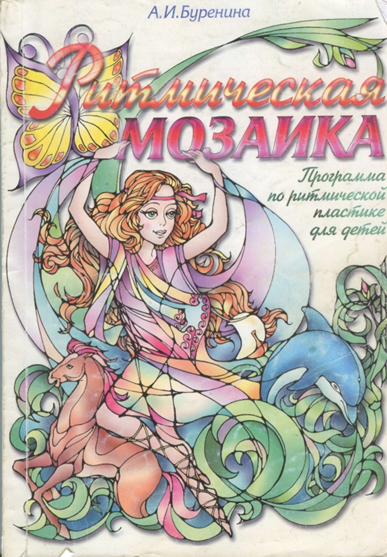 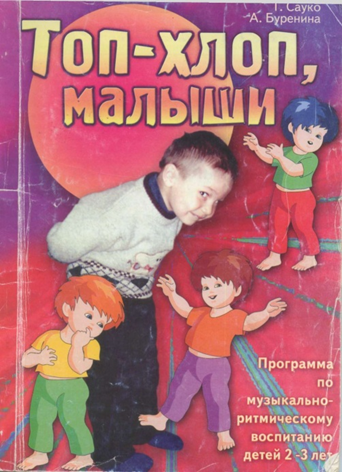 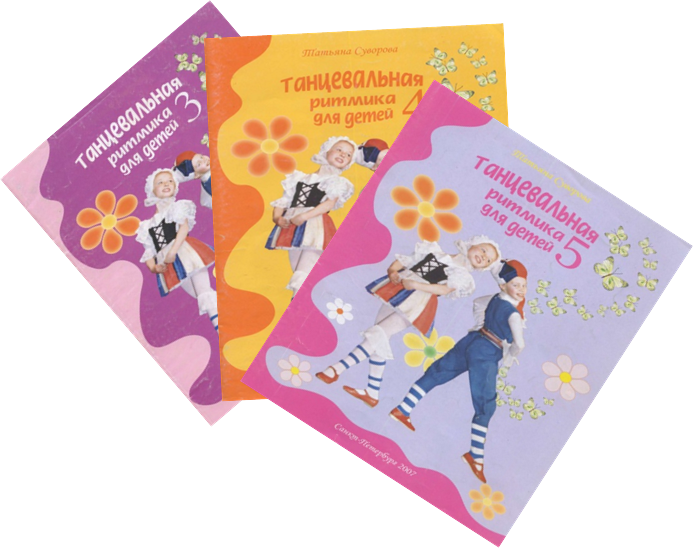 «Танцевальная ритмика для детей» выпуск 3,4,5.  Т. Суворова.«Танцуй малыш» Т. Суворова«Спортивные олимпийские танцы для детей» Т. Суворова.
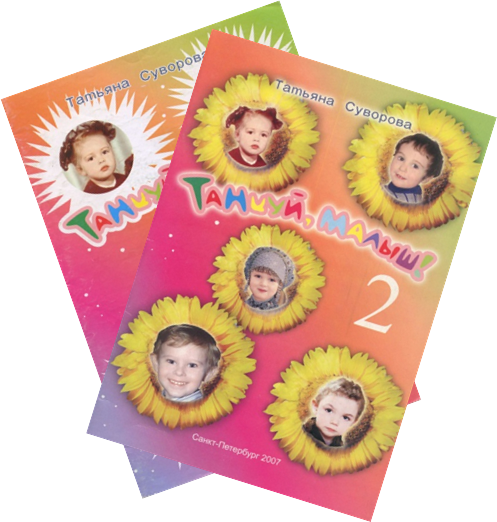 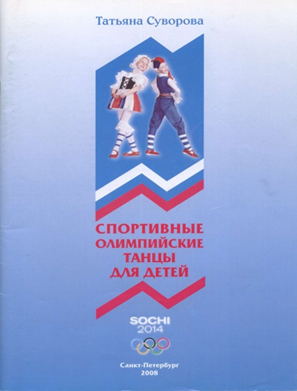 Центр регионально-национального развитияВ воспитательно-образовательной  деятельности большое внимание  уделяется  вопросам ознакомления детей с народами Поволжья. Что позволяет не только знакомить воспитанников с традициями семейного воспитания в русских, чувашских, татарских, мордовских семьях. Способствует формированию  уважения к другим культурам, воспитанию любви и уважения к истории своего рода, предкам и родителям.
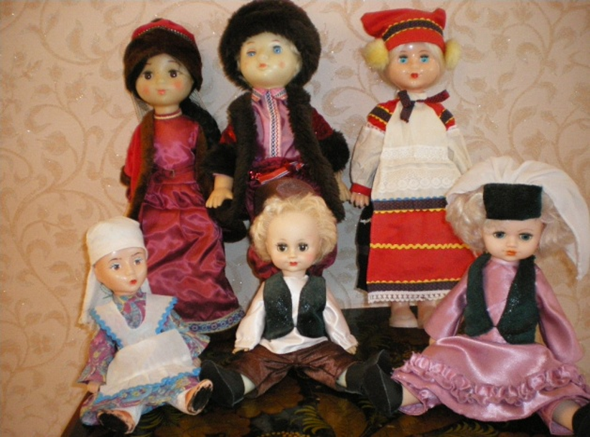 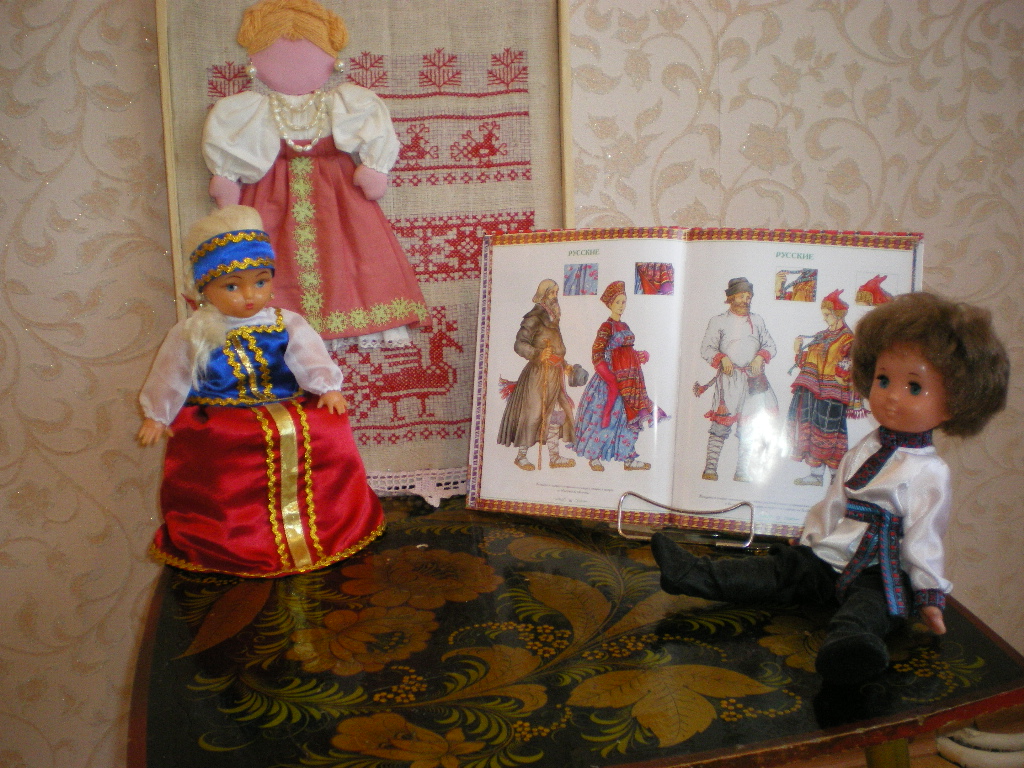 Страна – русских танцев
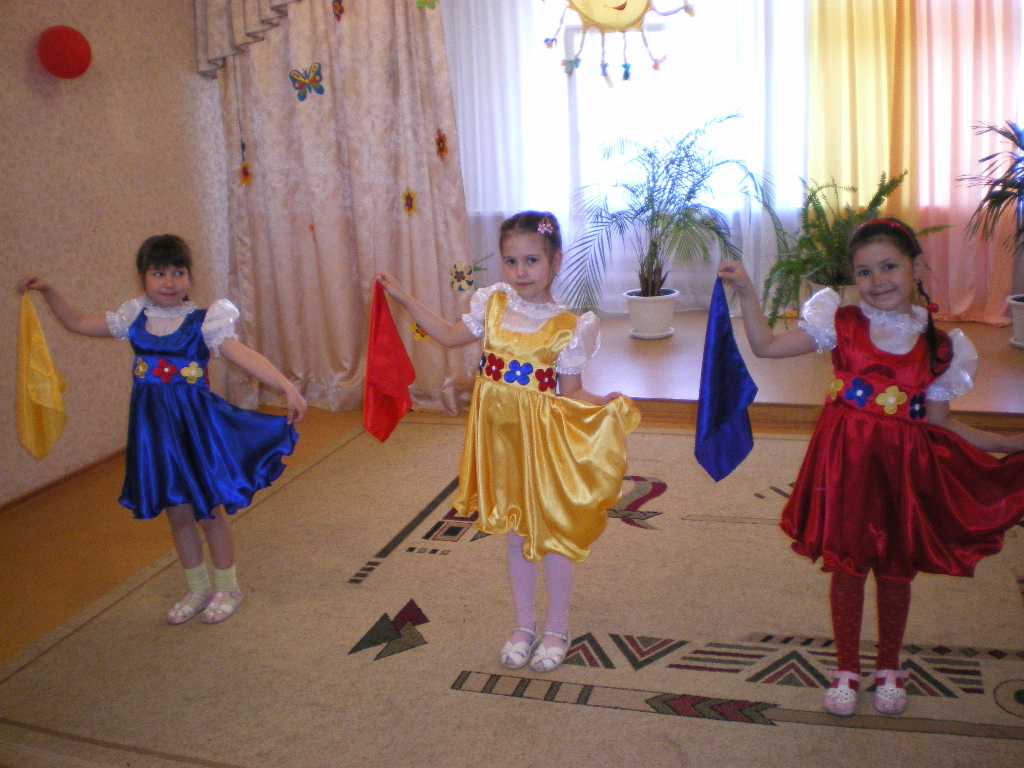 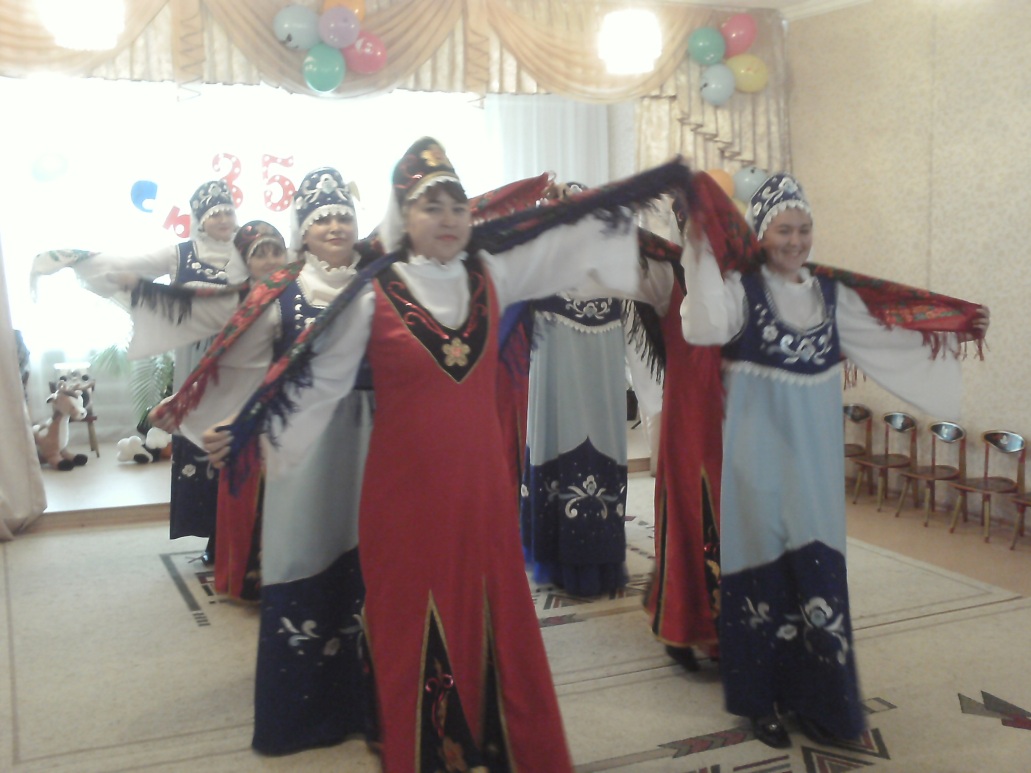 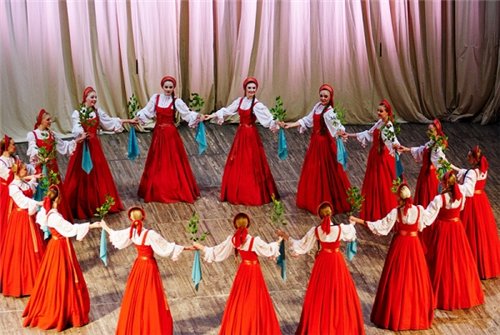 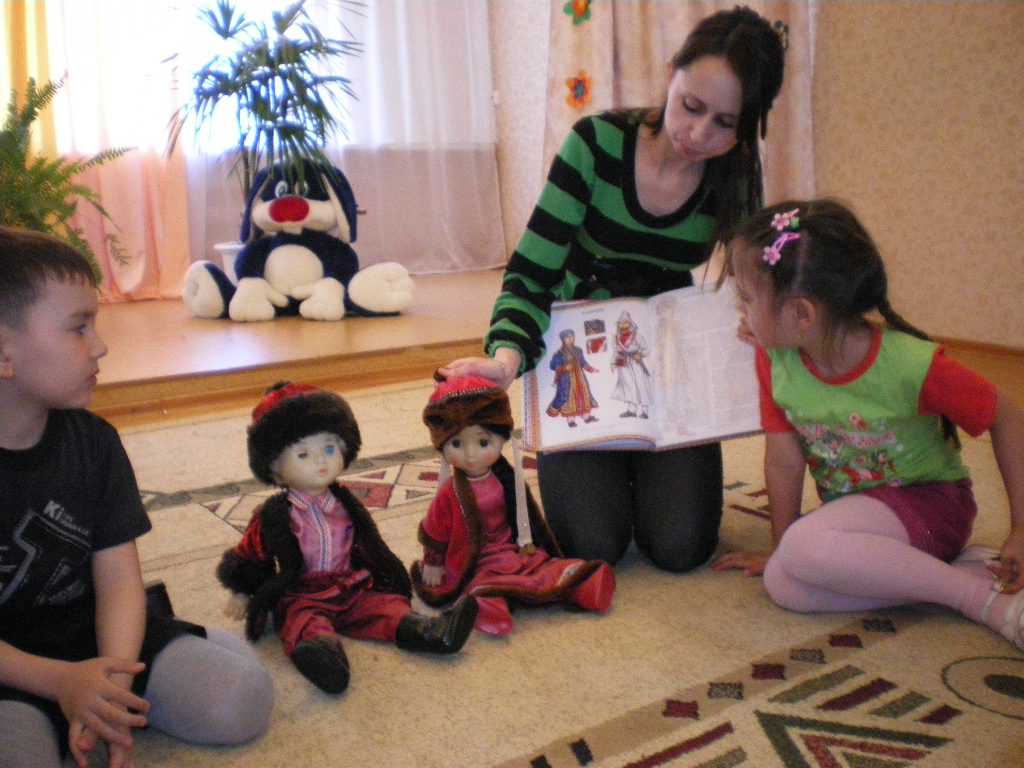 Страна – башкирских танцев
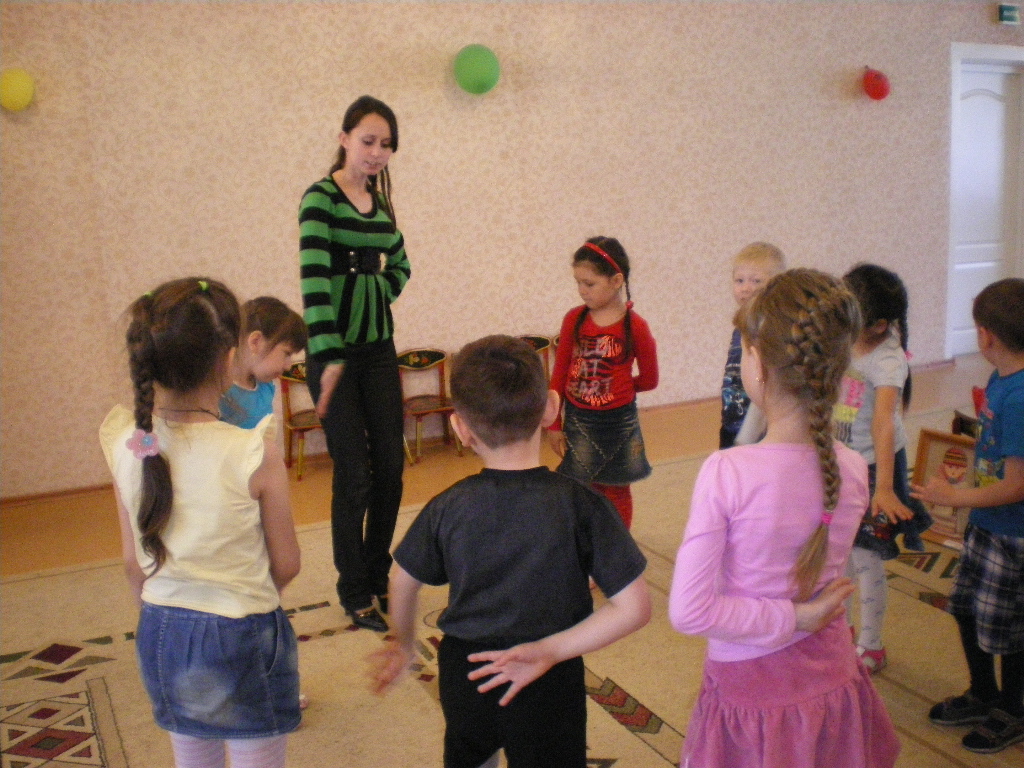 Элементы башкирских движений
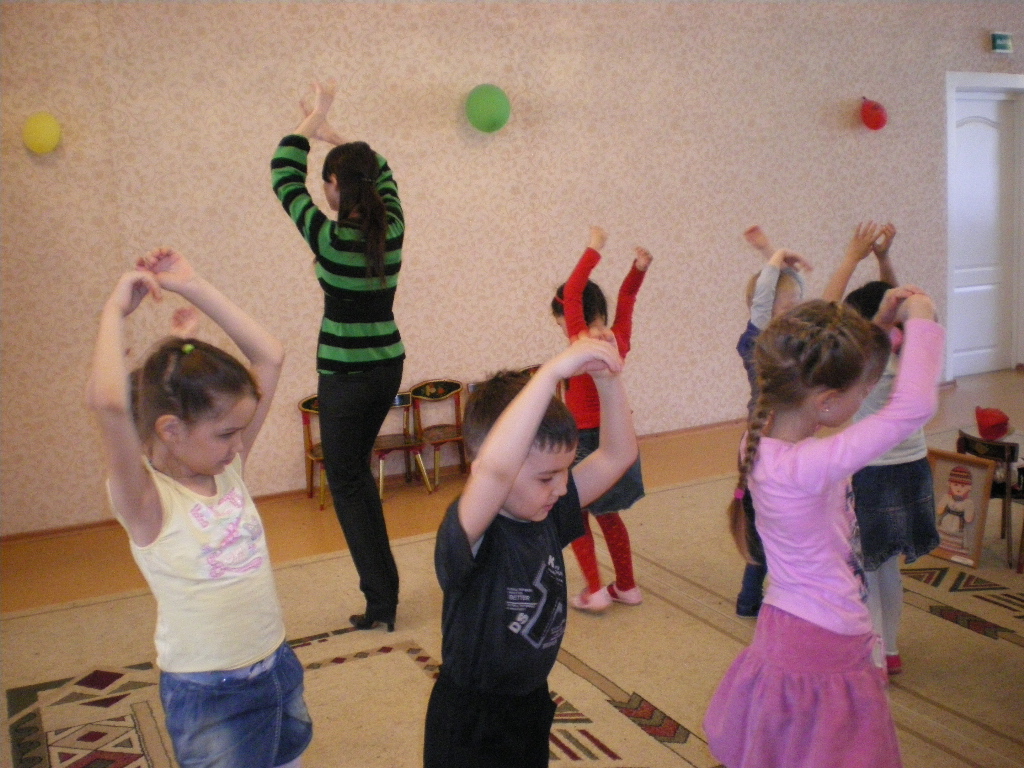 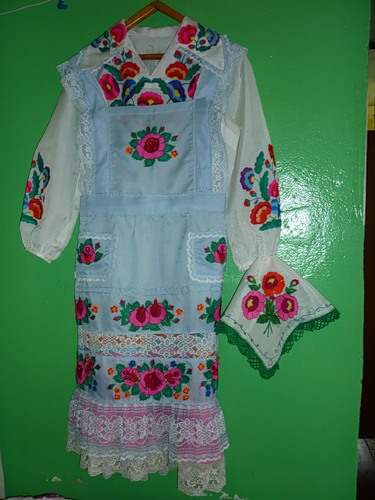 Страна – марийских танцев
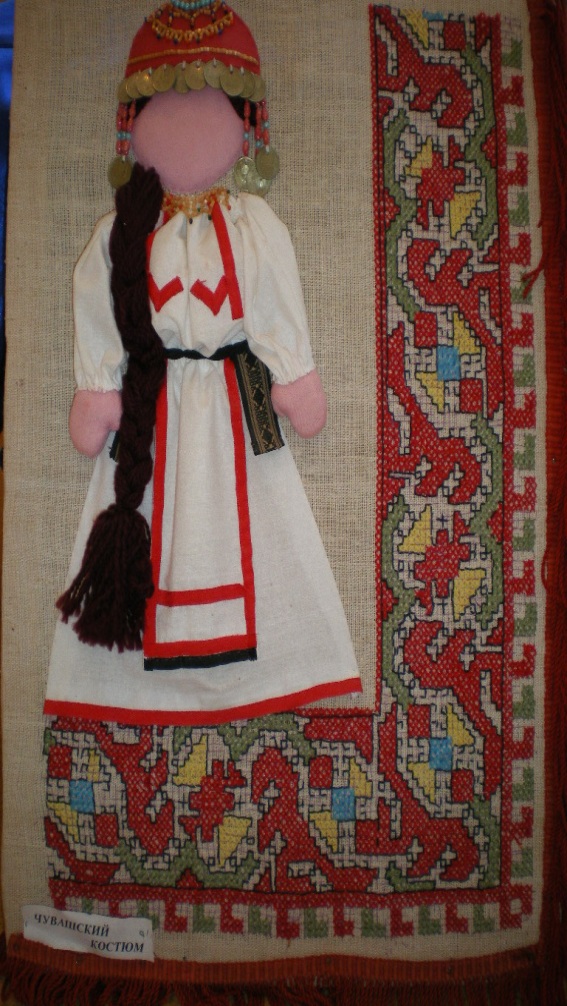 Страна – чувашских танцев
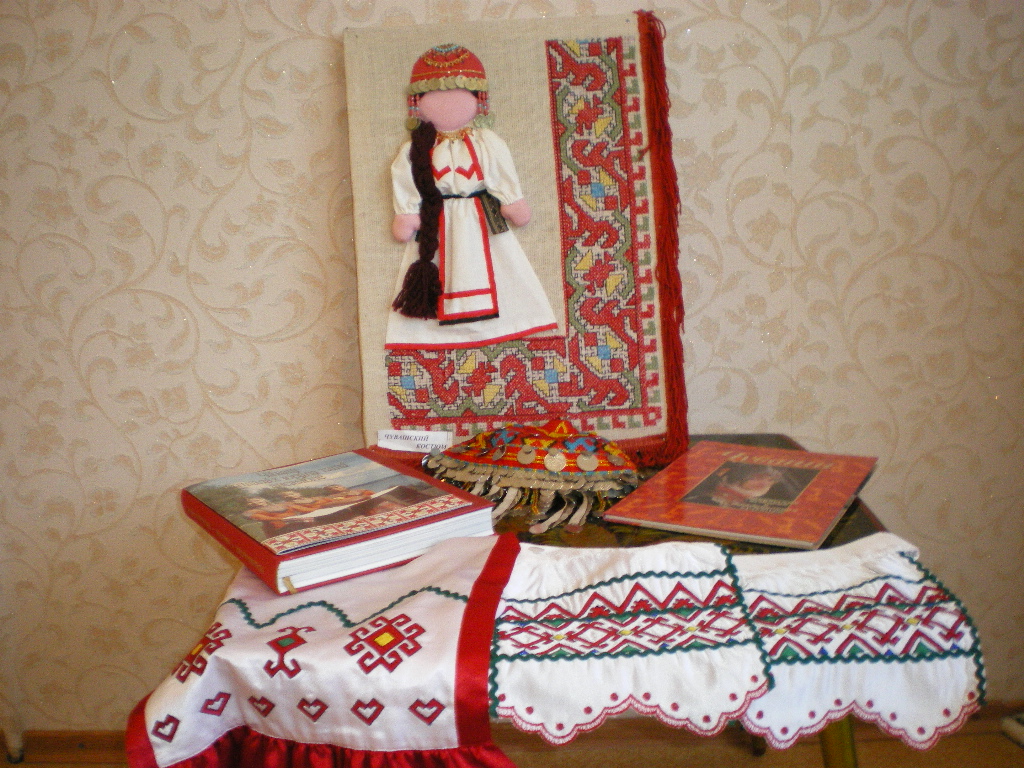 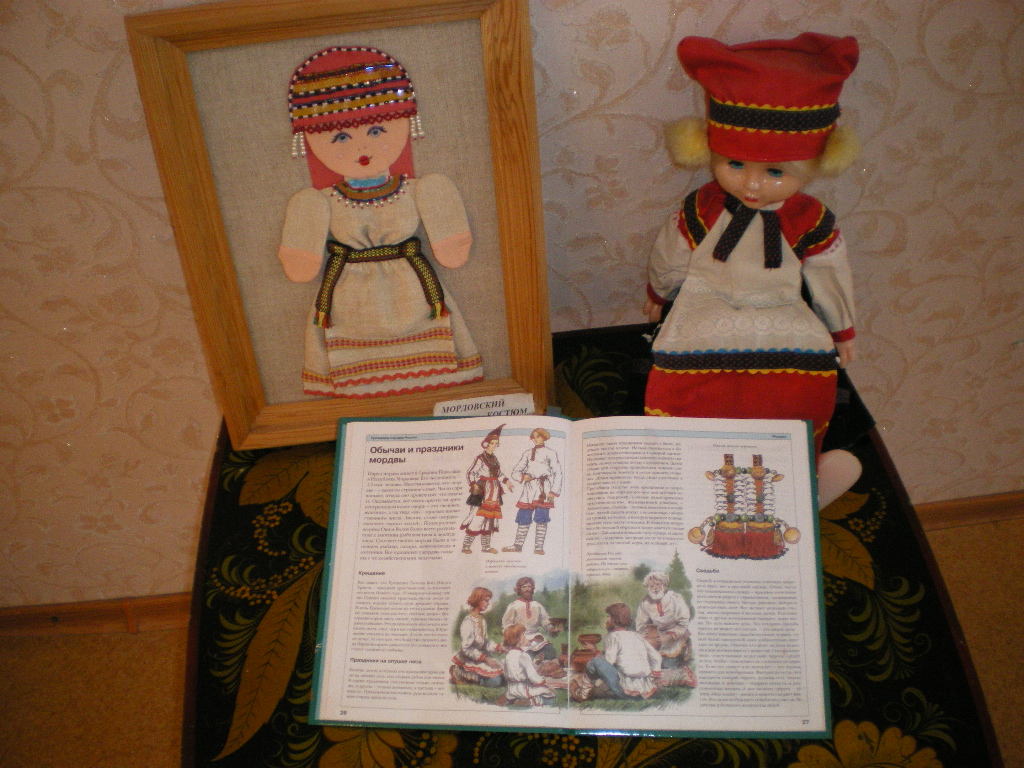 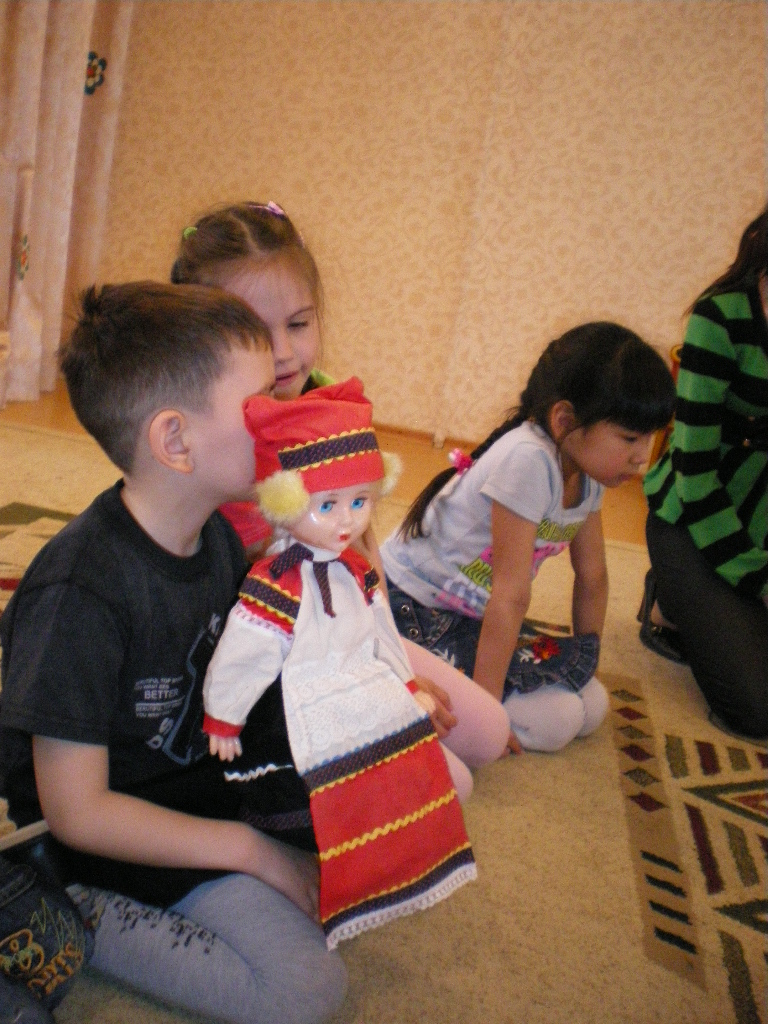 Страна – мордовских танцев
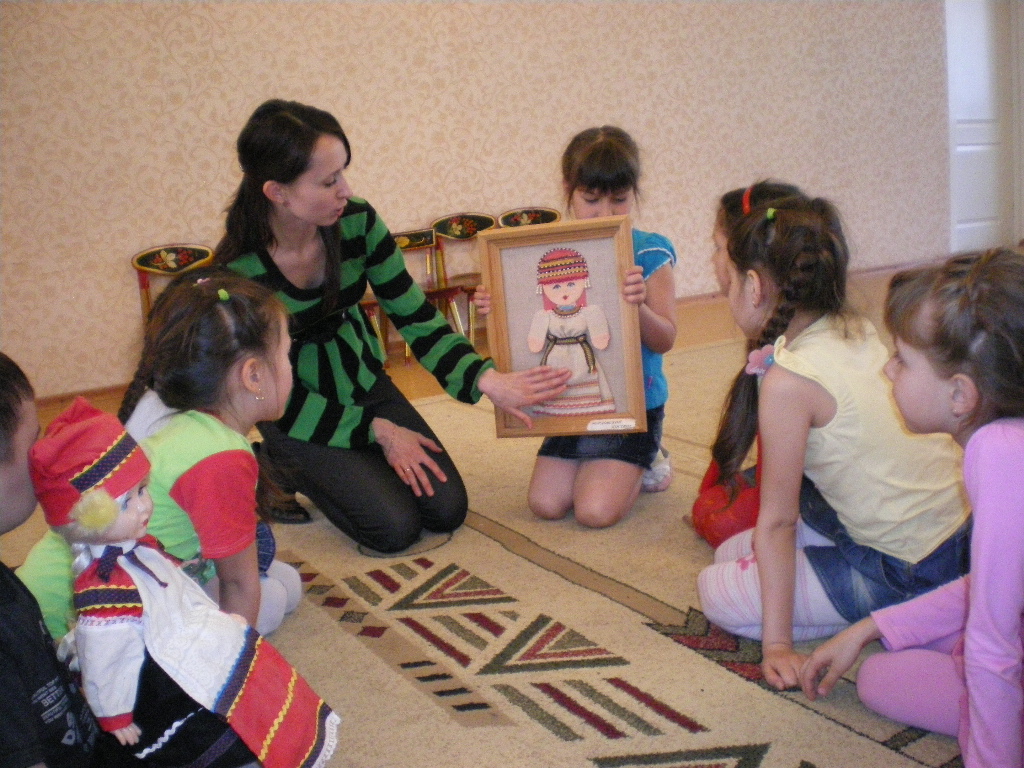 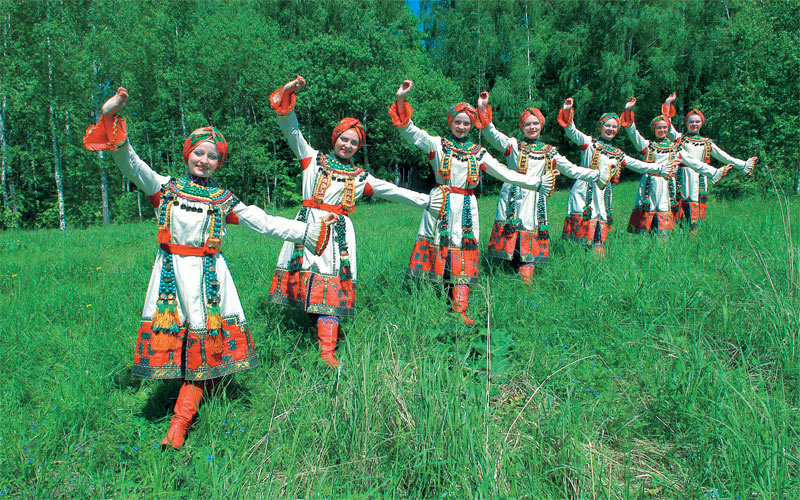 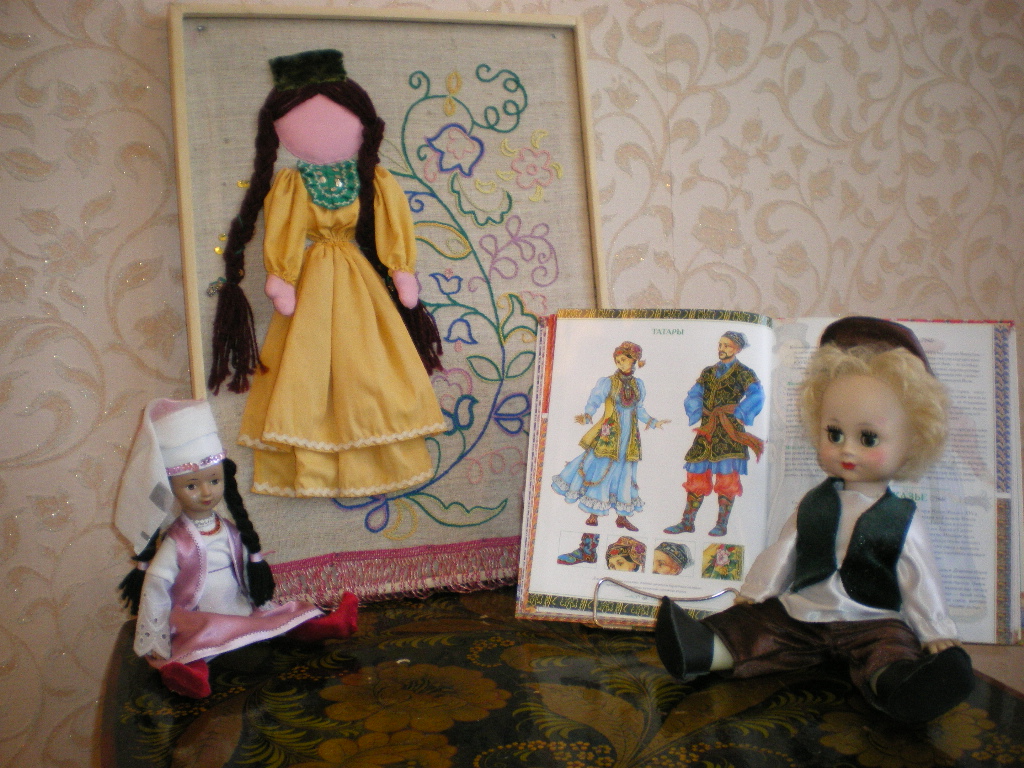 Страна – татарских танцев
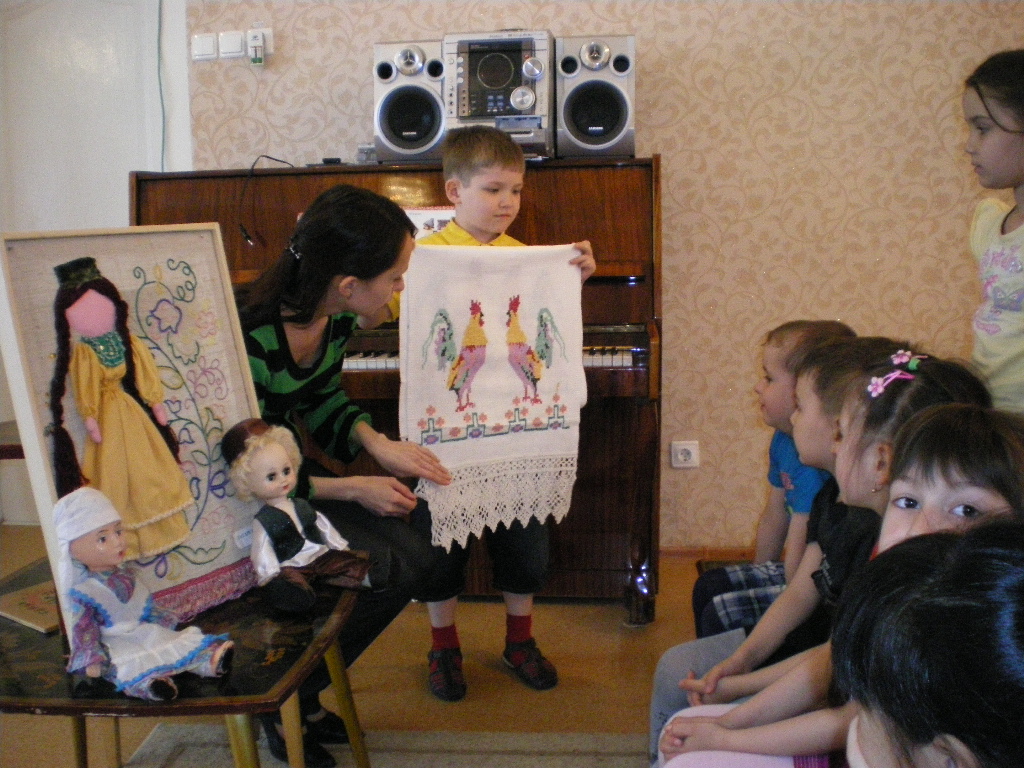 Татарская вышивка
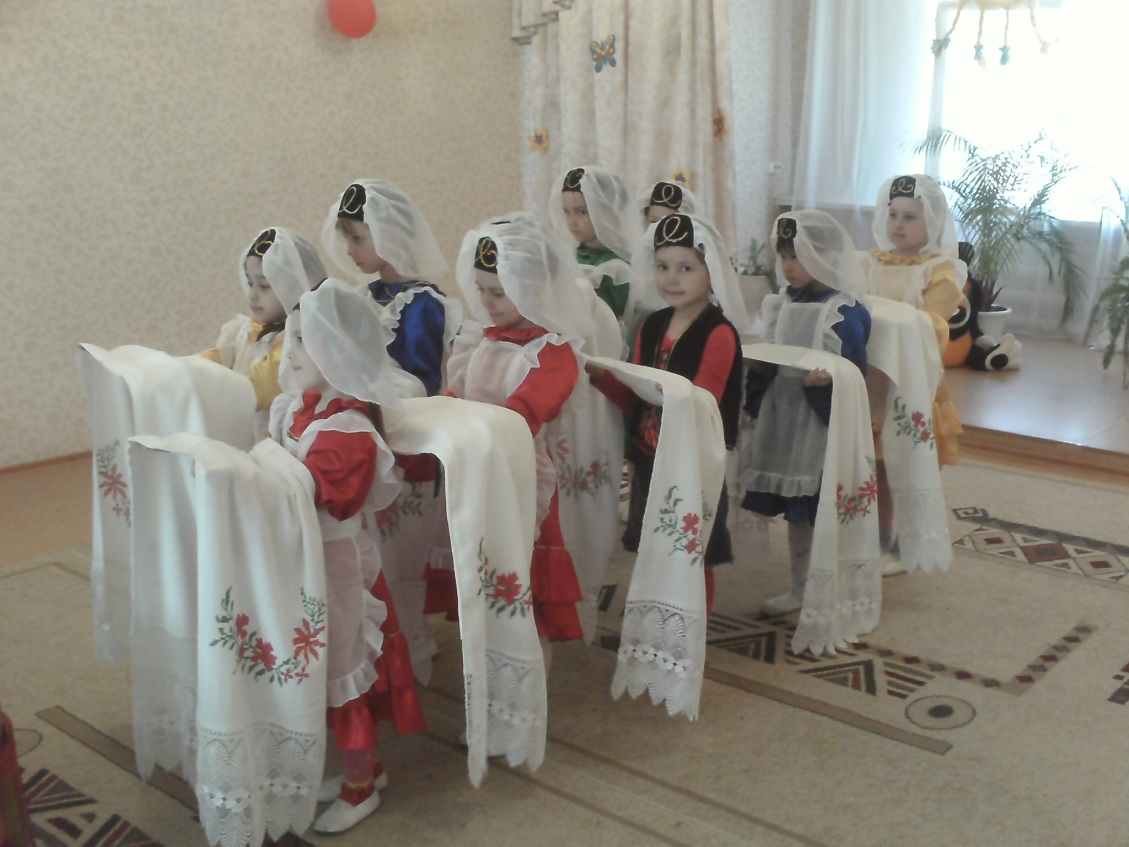 Танец с полотенцами
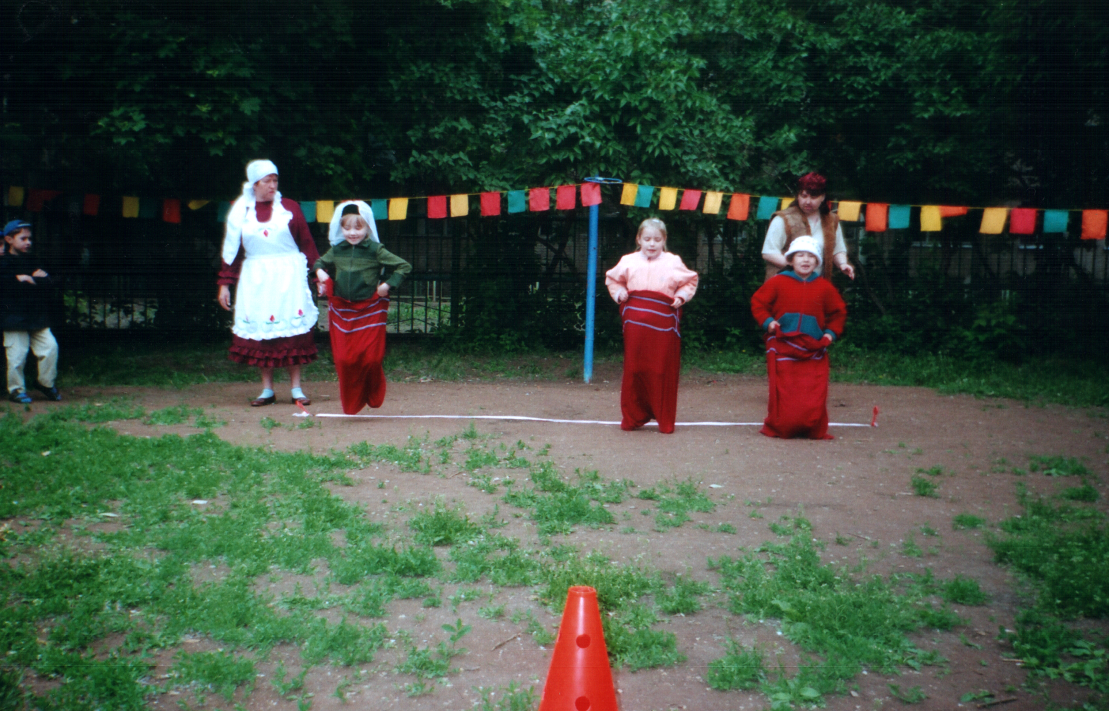 «Сабантуй!»«Колядки!»
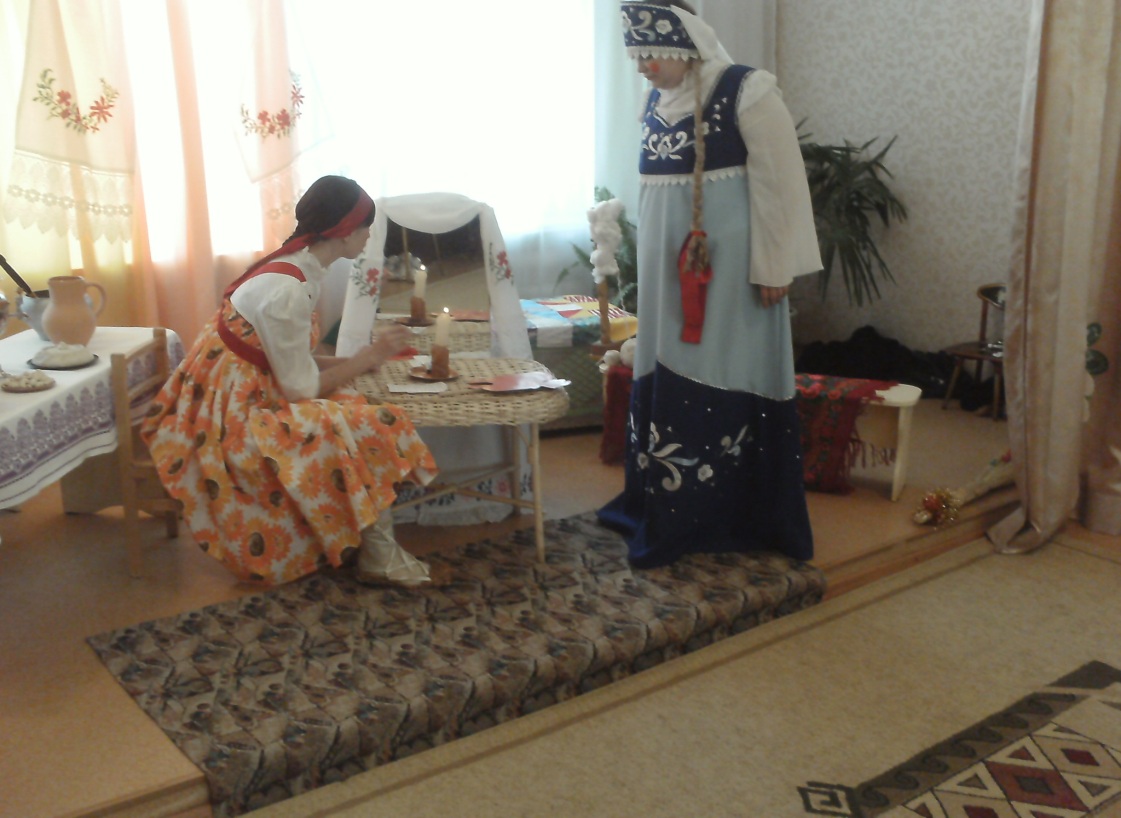 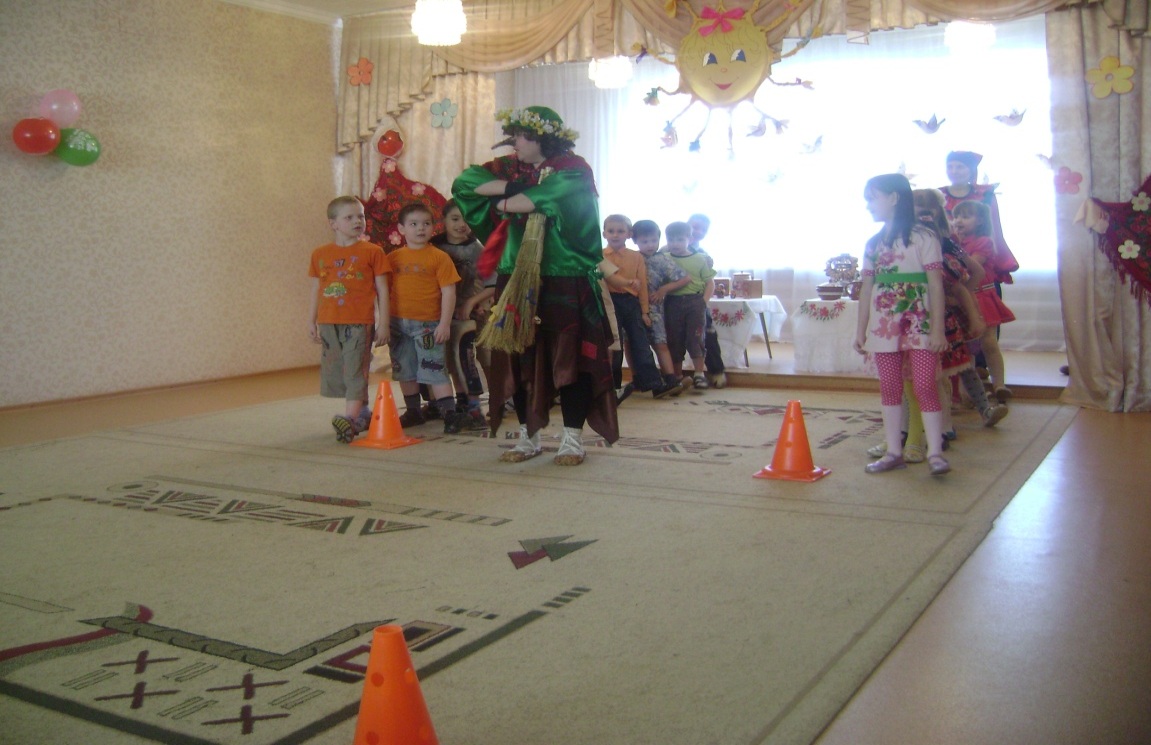 «Масленица»





«Науруз»
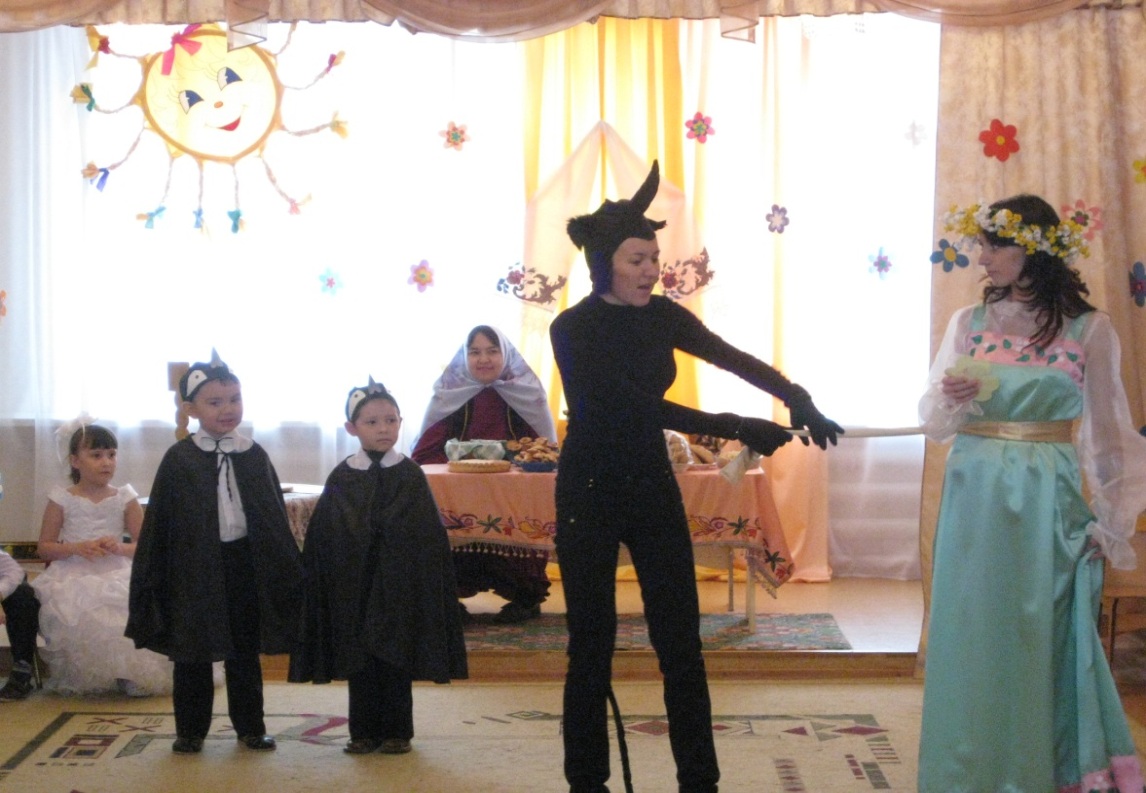 тти
Спасибо за внимание!